2023
Greater Manchester Social Work Academy.Training Practice Educators: Developing an ‘Innovative hybrid model’
Lynda McDonald, Kathryn Kennedy – Manchester Metropolitan University.
[Speaker Notes: ALL]
2023
Who we are…
GMSWA: Teaching Partnership made up of the 10 Local authorities and 4 Universities in Greater Manchester.

PURPOSE: The purpose of the GMSWA is to work collaboratively to equip social workers at all stages of their career with the tools and experience they need to give the best service to the people of Greater Manchester.

How we collaborate…
Governance Committee
Practice Learning Work stream (Developed this project)
Workforce 
Practice Research Hubs
Public Involvement Board
Greater Manchester Social Work Academy
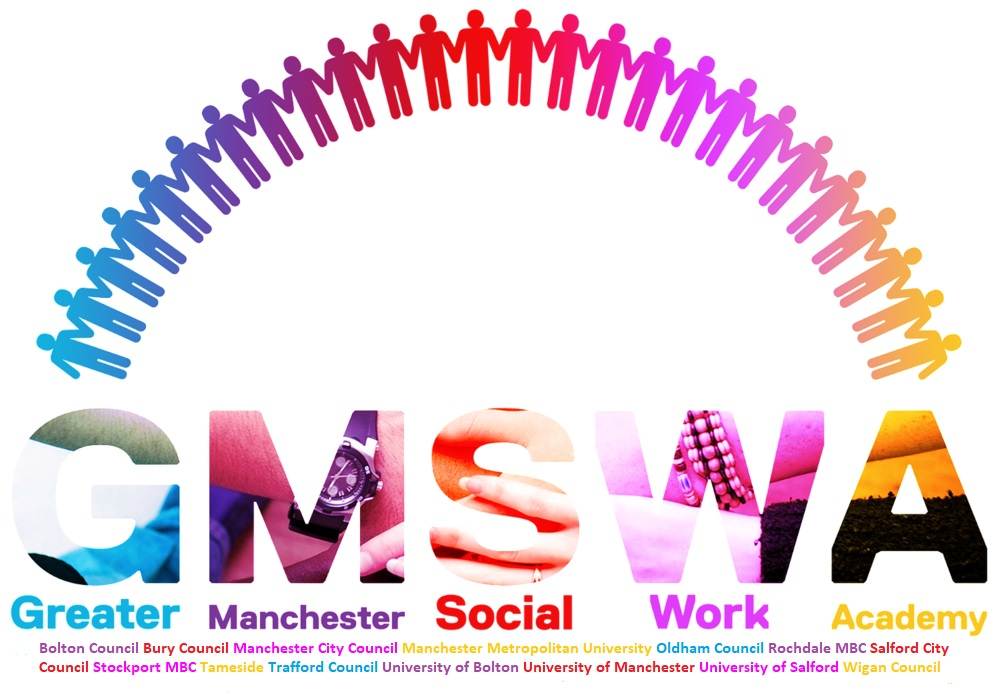 2
Digital Transformation in Practice Education
[Speaker Notes: JANINE
Practice Learning workstream consists of placement leads/ coordinators from both HEI and LA and/or workforce leads.
Group purpose: To promote the Practice Educator role by supporting the recruitment, training and development of Practice Educators and enable the provision of good quality and sufficient practice learning opportunities for SW students across GM.
It was this group who developed the project.]
The Challenge….
1. Increased demand/ shortages of Practice Educators:  Training across all sectors Shortage of PEs and a waiting list for training resulted in a high demand for places on PE courses.
2. Limited resources: 5 day PE training programme demanding of staff time and resources – both HEIs and Local Authority Workforce Teams.
3. Inflexibility: Traditional models of PE training didn’t offer flexibility.
4. Pressures on sustainability: 5 days out of the office for practitioners becoming increasingly problematic due to high work loads.

COVID
Successful adjustments to accommodate COVID 19 restrictions, particularly online PE modules and use of Team’s and Zoom was the catalyst for making changes to the delivery of PE training.
2023
Why Digital?
Challenges leading to Blended learning Model for Practice Education Training.
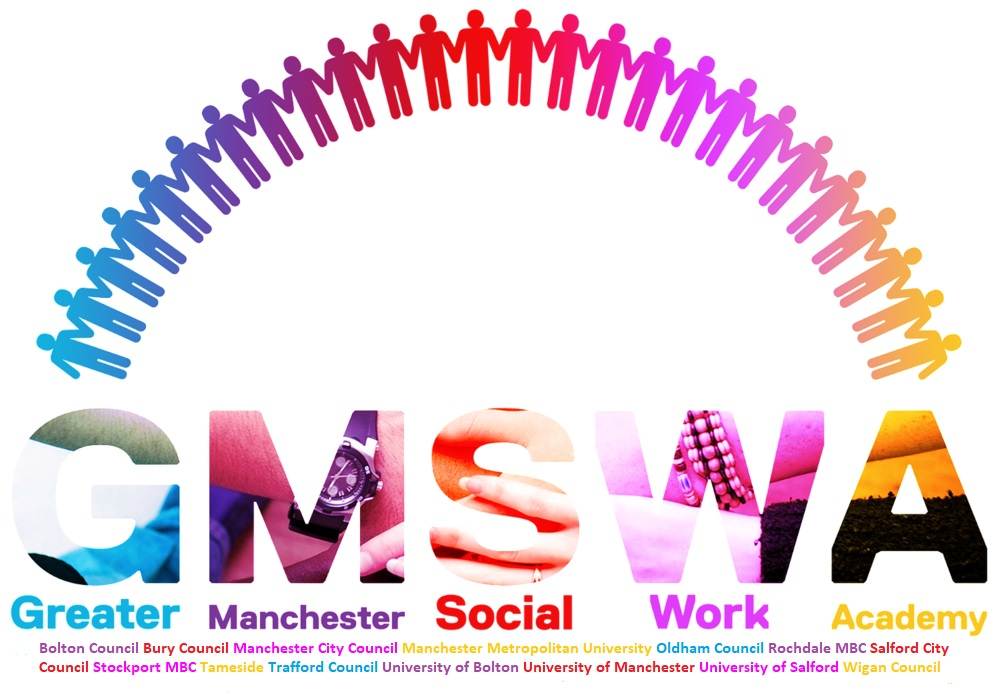 Digital Transformation in Practice Education
3
[Speaker Notes: CLAIRE
Limited or reduced resource in HEI’s Practice Learning Teams, has had an added pressure to meet the demand for Practice Educator courses throughout the academic year, this impacts on current lecturer workloads and availability to give time to other projects with the partnership. 
The traditional models of training  are unable to offer the flexibility required to ensure we have a robust and consistent approach to enabling good quality and frequent PE training.
Courses are ridged and run for 5 days requiring full commitments from participants to attend all days to complete the course. 
High demand for availability for places on courses means that not all Local authorities are able to secure places for their staff when needed, hence the request for extra courses. 
Limited or reduced resource in LA workforce and development teams, means many or unable to provide in house Practice Educator courses. Therefore, many Local authorities arranged and subsidised their own Practice Educator courses to meet the demand for the training, impacting on their limited budgets. 
PVI sectors are reliant on the Practice Educators training from the HEI’s to support their social workers in these sectors to access the training. 
Sustainability for Practice Educators to continually have students is a challenge, many will continue to have regular students, however for some the training provides them with a route for progression into other roles, where they may not be able to offer a placement. Therefore, there is a need for a sustainable Practice Educator programme to meet this continuous and growing demand and that’s meet the needs of all involved.]
Developing the Blended Learning Training programme
2023
Who
How
Funding for a digital programme via ME Learning platform.
Creation of a GM Implementation group with agreed goals and commitment. 
Learning from blended/ hybrid models of learning during Covid 19 Pandemic
Creation of a GM Implementation group with agreed goals and commitment. 
Group – 3 phases – Review – Pilot - Launch
4
Digital Transformation in Practice Education
[Speaker Notes: CLAIRE
Implementation Group
3 phases 
1: Review and test the digital programme – Review content – Agreed the delivery model – each one teach type model increased the amount workshops provided/ location access. 
2. The pilot – created a pilot group to test and evaluate the programme, gaining feedback.
3. Following amendments made from feedback – Agreed delivery plan with all partners/ agreeing location and date and then launched in Sept.]
The Model
2023
Workbook
Content
Me Learning Modules
Each Module has a quiz before passing to the next stage. 
Each module refers to workbook for an written activity to capture learning.
Introduction/ Reflective Supervision/ Learning styles/ Induction/ Anti discriminatory Practice and more.
9 Modules – for PE Training
2 Modules for Stage 2 PE Training
Accessibility
Workshops
When
The training programme is compatible with screen readers for visual impaired participants i.e. Jaws
NVDA
ZoomText
VoiceOver (Mac OS)
VoiceOver (iOS)
TalkBack for Android
Face to face session to consolidate learning.
Collaborative approach – all partner provided a workshops – meaning we had a frequent session throughout the year.
Trialled model over summer 2022
Evaluation and feedback 
Launched Training September 2022
5
Digital Transformation in Practice Education
[Speaker Notes: JANINE
Modules followed from content/ delivery from traditional training.
Once content agreed – a small group tested the site and provided feedback.
Work book content and quiz provided by group from traditional programme, includes video content and access to resources to keep learners stimulated. 
Workshop – content developed by small group who had experience of delivering the training – agreed the priority topics to focus on – induction/ reflective supervision/ ADP/ struggling students – this has been a working progress and he revisiting following feedback – incorporated some the activities from the online training in the workshops to give clarity.
Organised check in sessions with learners prior to the workshop to ensure they are on track.]
So how is it going?
2023
Trained so far…
Highlights so far…
Since Pilot June 2022 – Projected to have trained 202 by end of June 2023.  
Stage 2 will bring total to 255. 
May 2023, PE workshop 215 participants so far
First stage formal evaluation of the pilot: 100% respondents agreed that the training met the training aims satisfactorily or extremely well (the e-learning, workbook and workshop)
100% respondents felt the training enabled them to meet the 4 domains of the PEPS extremely well or satisfactorily
7
Digital Transformation in Practice Education
[Speaker Notes: LYNDA


All partners have had participants complete the training since it started.
All partners have contributed to providing a workshop/ venue (UoS providing Stage 2)]
What our participants said…..
2023
“flexible and be undertaken at home”
“Helpful to go at own pace”
“The workshop allows further development of ideas and help me to go through what I had learnt in the modules with others”
“The course is more accessible”
“Workshops are useful to discuss issues with colleagues”
“Open discussions, seeking clarity, interactive and engaging”
8
Digital Transformation in Practice Education
[Speaker Notes: LYNDA]
COLLABORATION
ACCESSIBILITY
AVAILABILITY
FLEXIBILITY
CREATIVITY
GMSWA PE Offer have never been better, includes…
PE Masterclass programme. 
PE Drop in support sessions
Annual Conferences
Research opportunities.
2023
What’s next….
The success of digital transformation and collaboration.….
Digital Transformation in Practice Education
9
[Speaker Notes: JANINE
COLLABORATION: The collaborative approach has enabled our partnership to strengthen their relationship with each other.
ACCESSIBILITY: All are committed to support the training, as everyone benefits … by giving a workshop you gain access to several. Fits into the working day better for participants, captures different learning styles – self directed/ visual/ face to face. 
AVAILABILITY: The training is now readily available throughout the year and especially at key dates for placements, reducing time waiting for the training/ dates and on average there is a workshop every month. 
FLEXIBILITY: All partners have control of their own participants via a Me Learning workspace for enrolment and monitoring, allowing more flexibility to complete the training. 
CREATIVITY: Due to the flexibility in this approach it has freed up partners to be more creative in development further Practice Education support.]
2023
THANK YOU!
Any Questions?
Digital Transformation in Practice Education
10
[Speaker Notes: ALL]